Chiba　Campaign　2017ひまわりモニタ
fmt='%.18e'
Cloud type　Nov.23  at 12:00
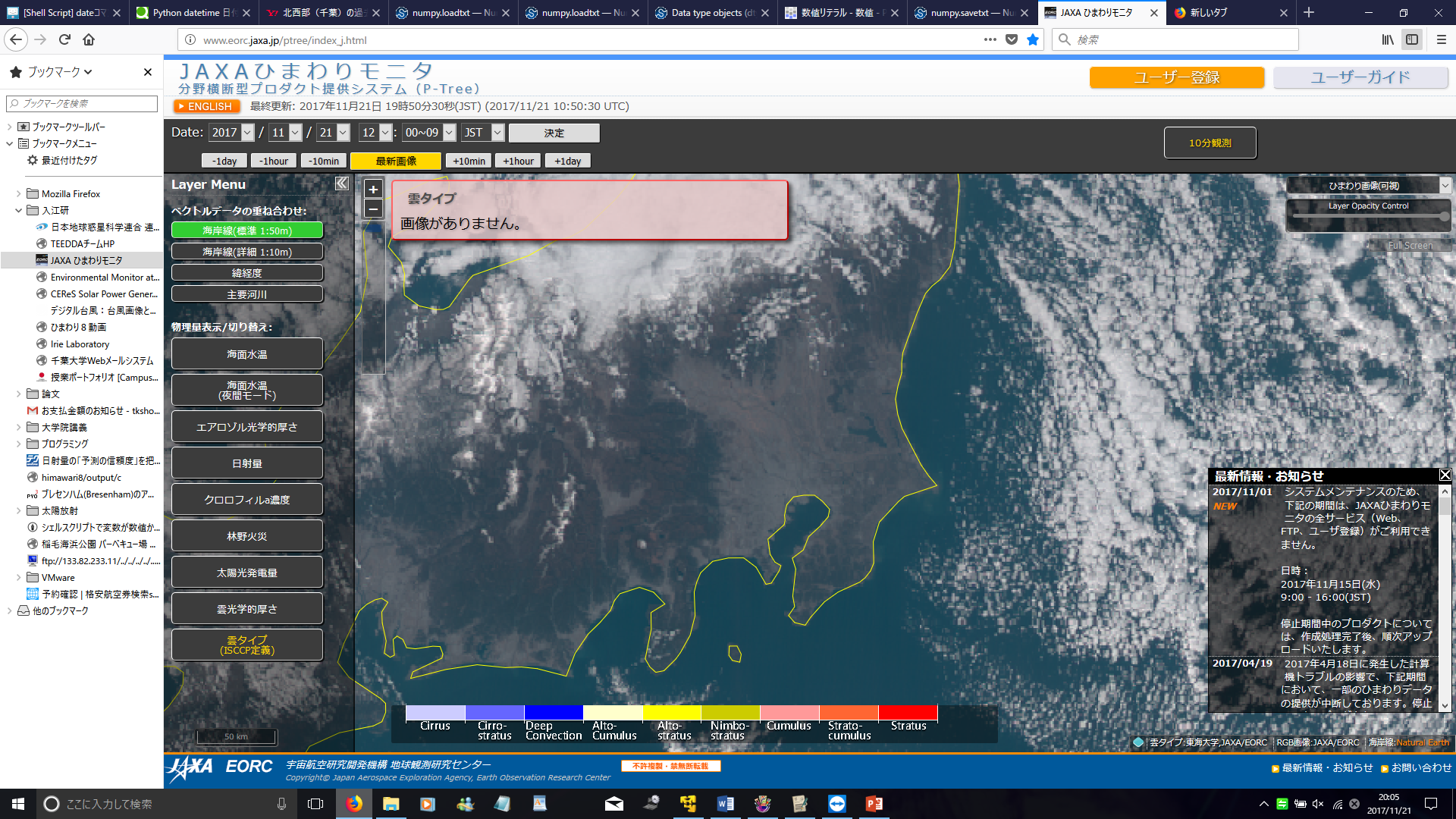 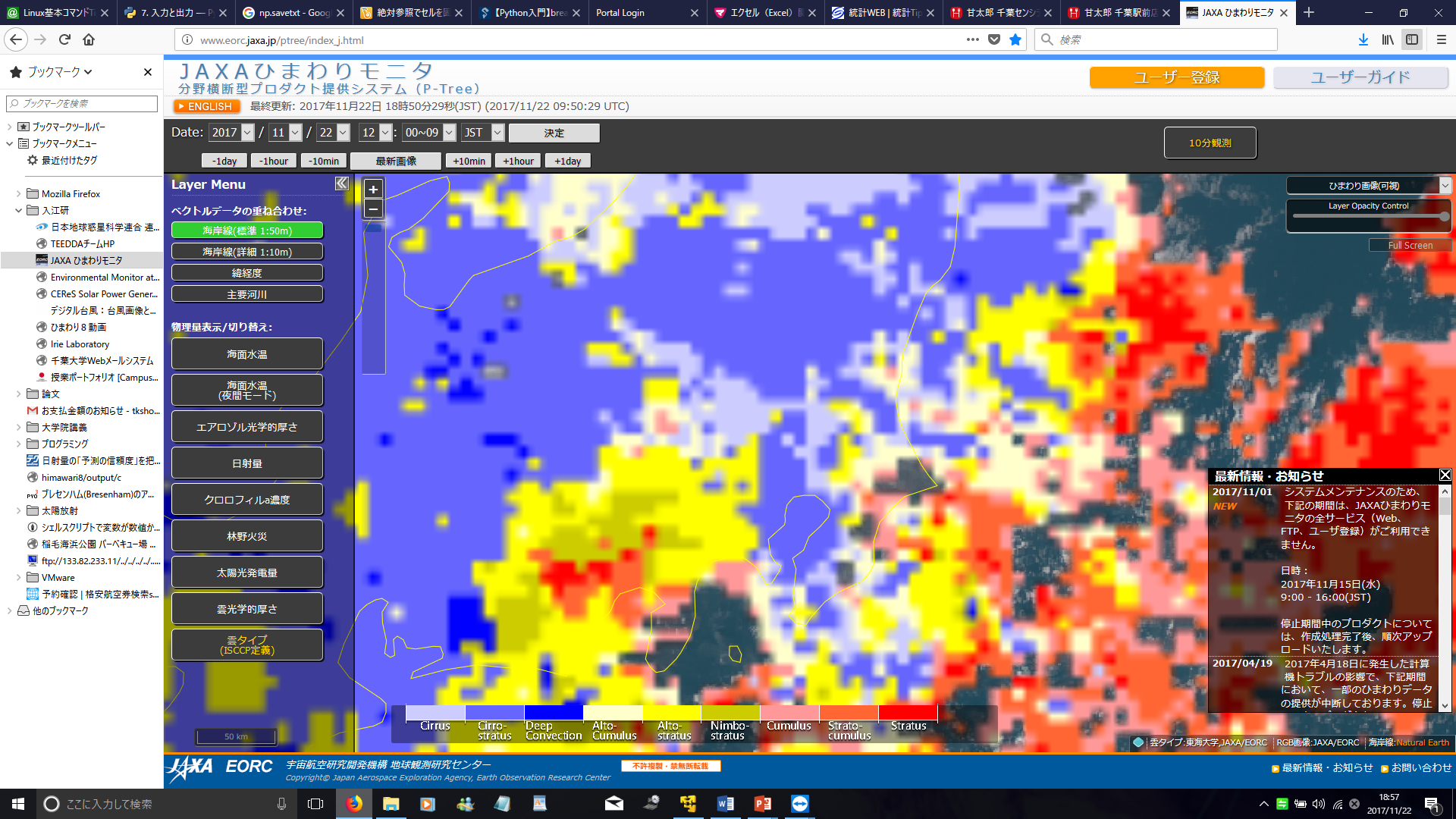 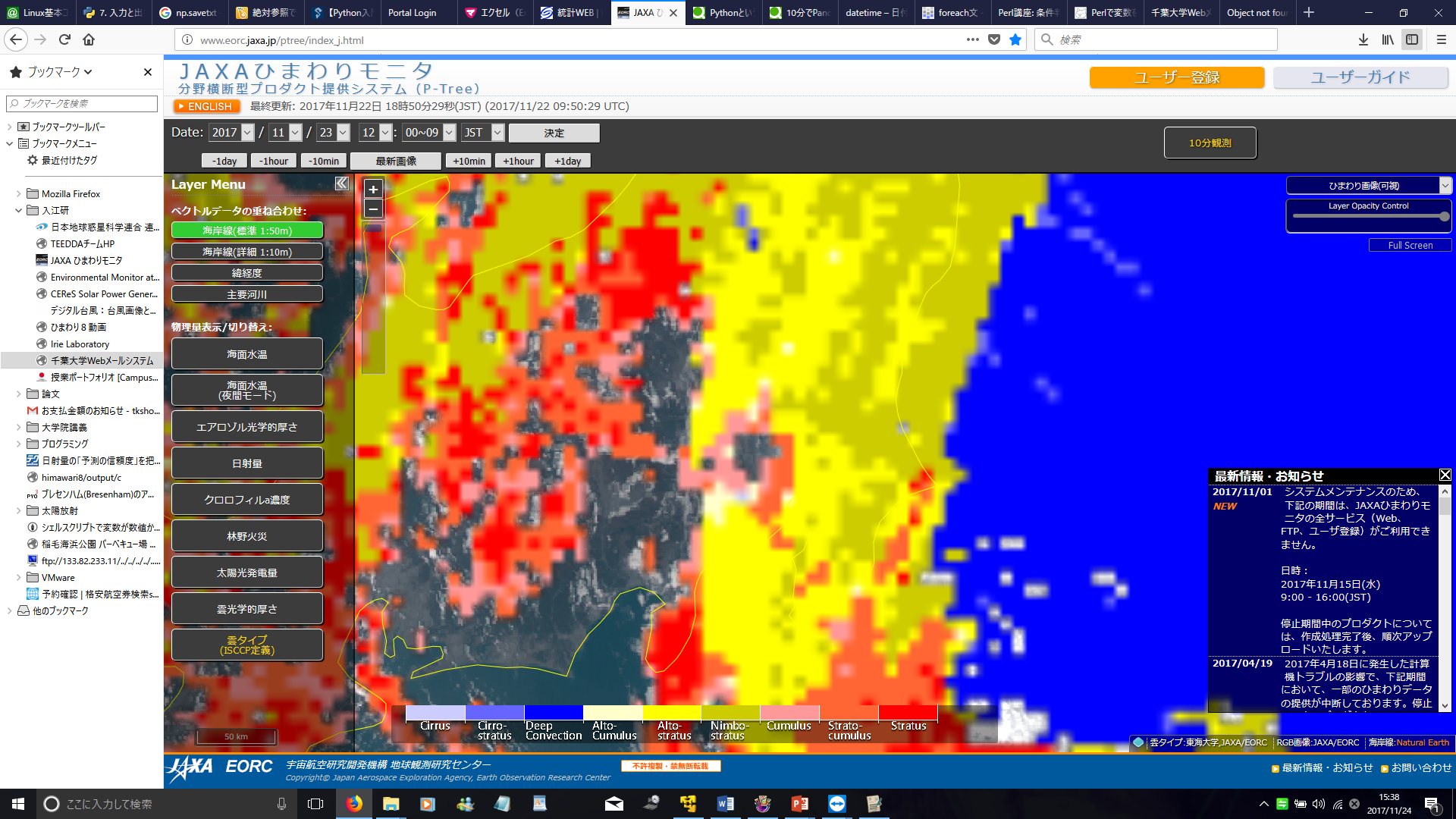 全天日射量　Nov.23 at 12:00
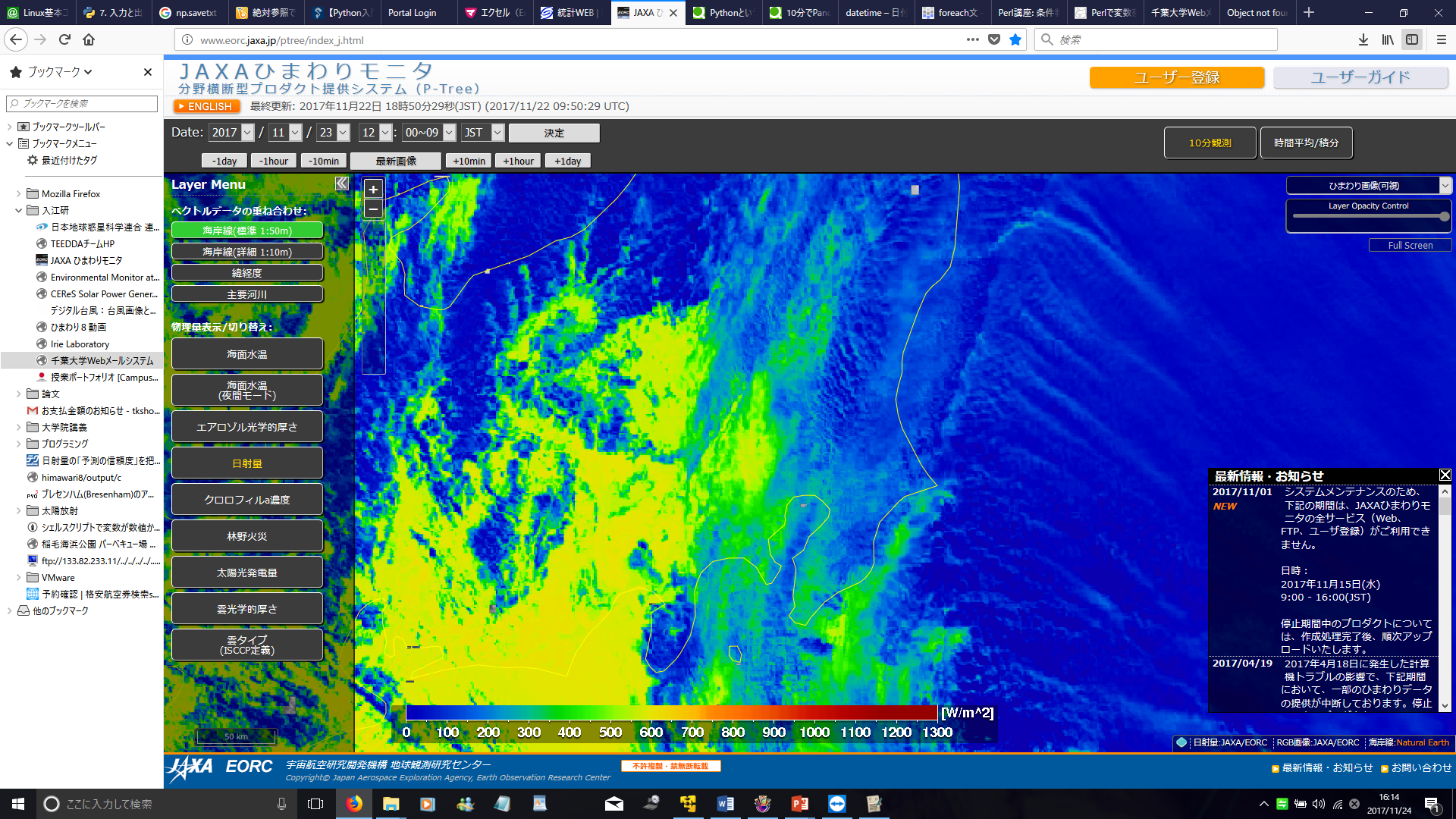 AOD　Nov.23  at 12:00
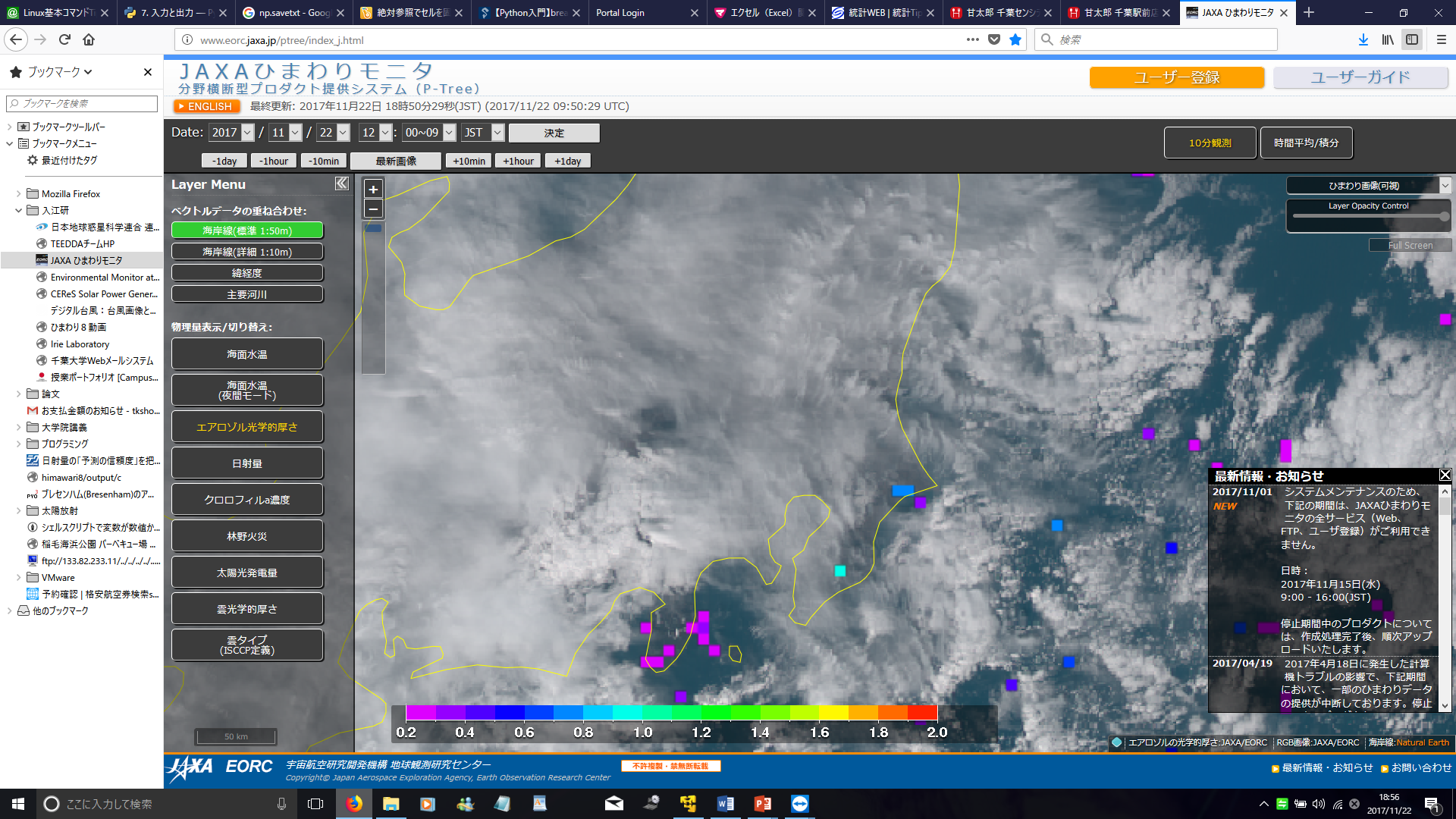 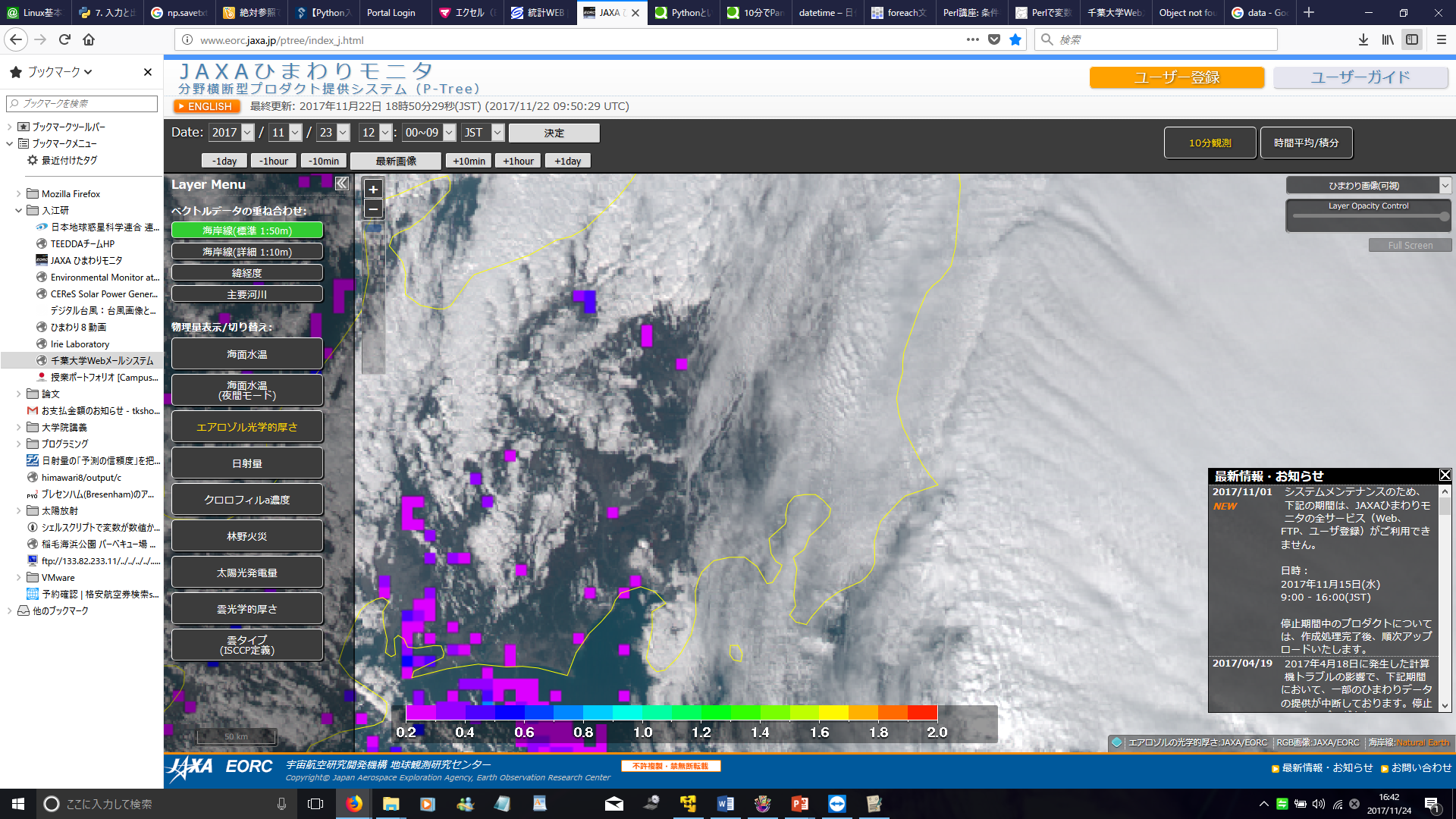 Cloud type　Nov.24  at 12:00
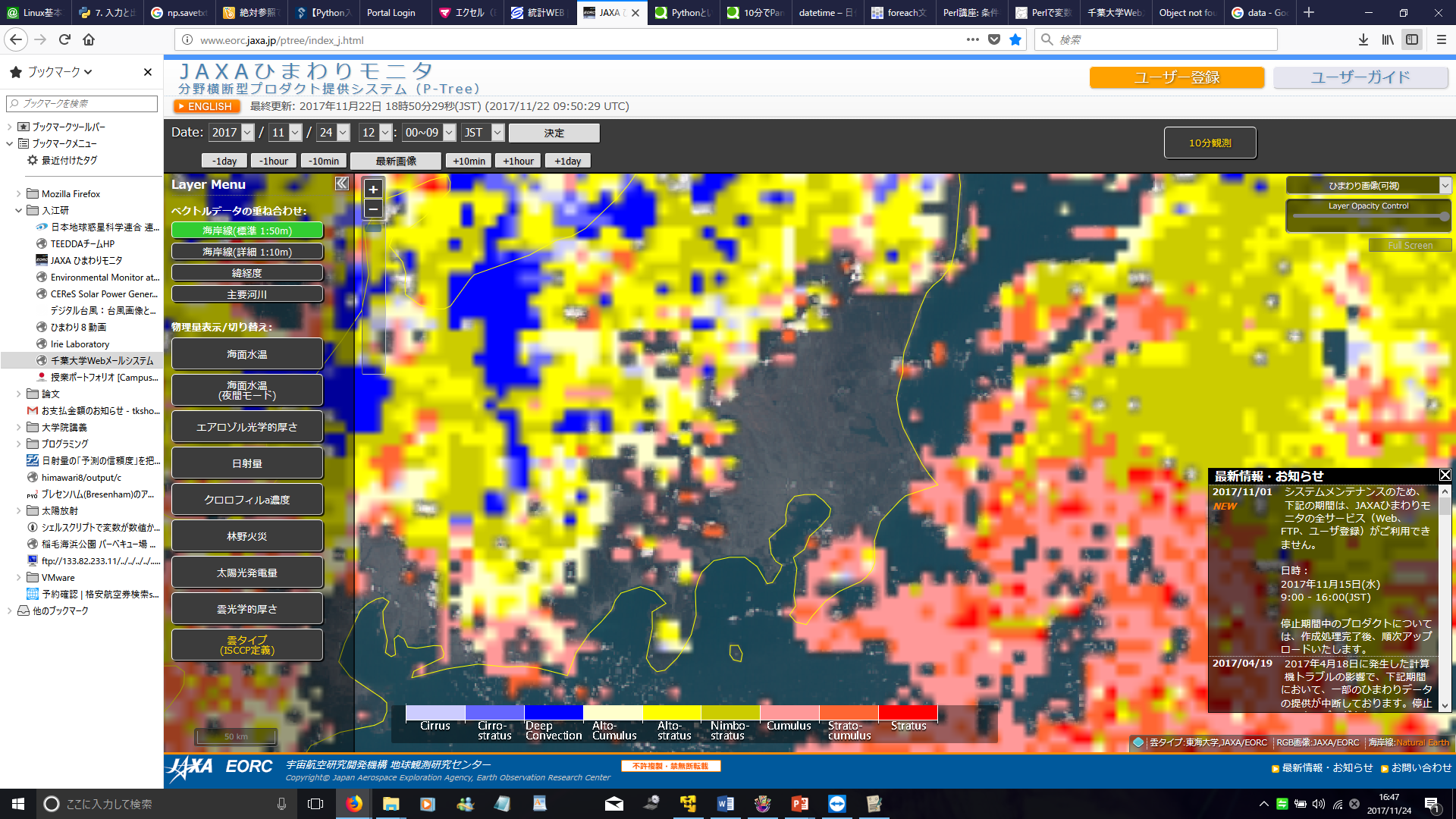 全天日射量　Nov.24 at 12:00
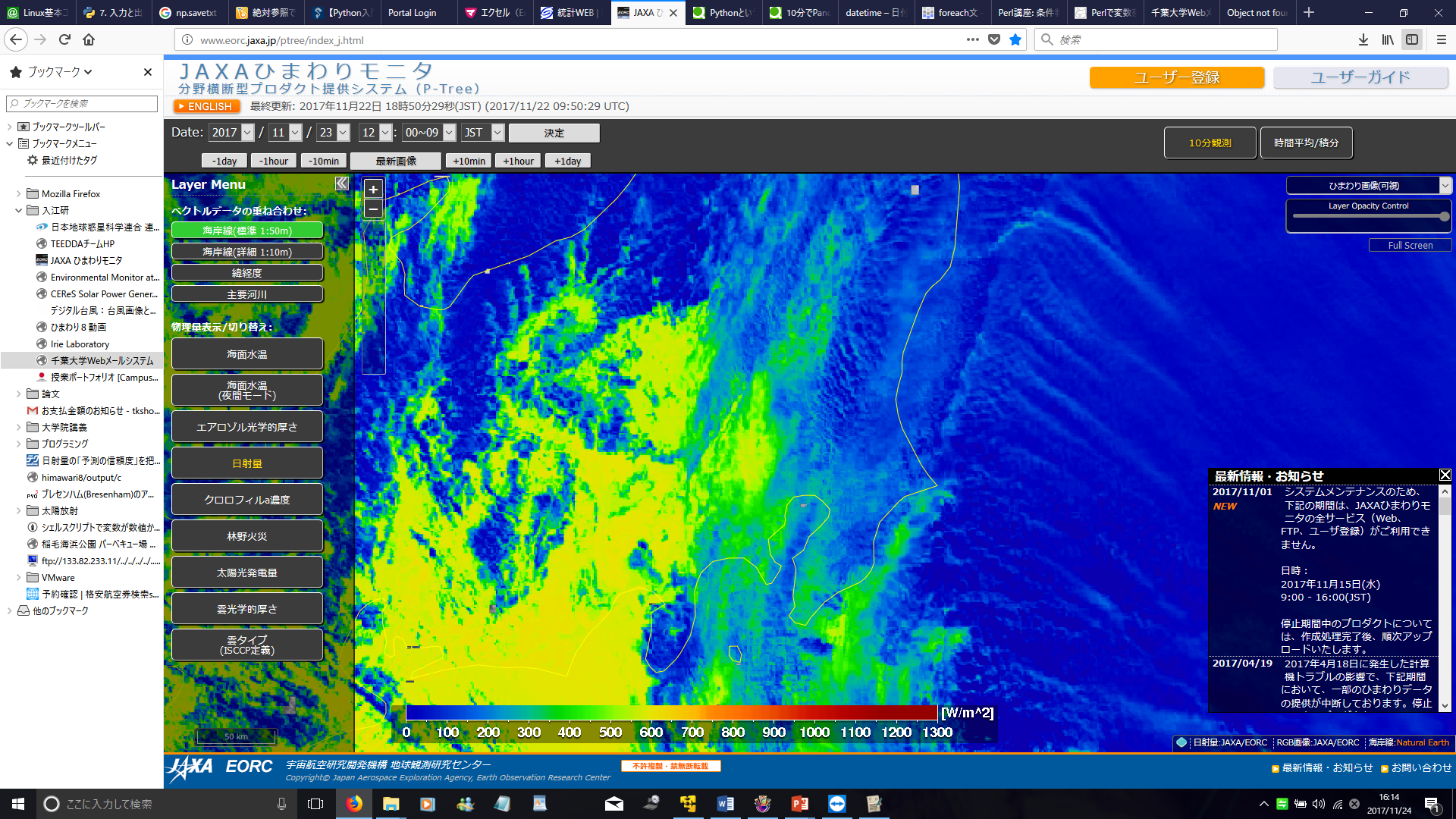 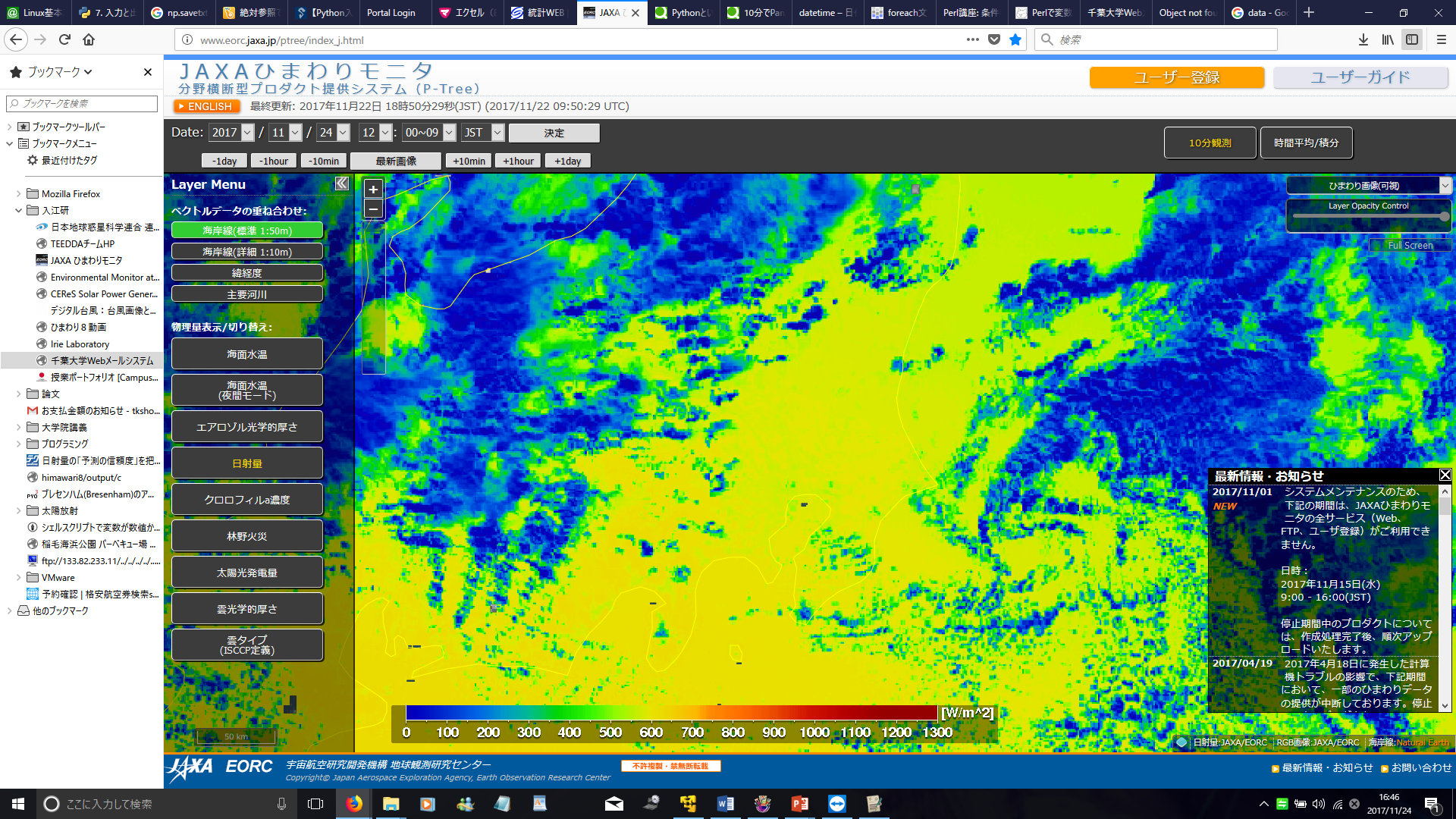 AOD　Nov.24  at 12:00
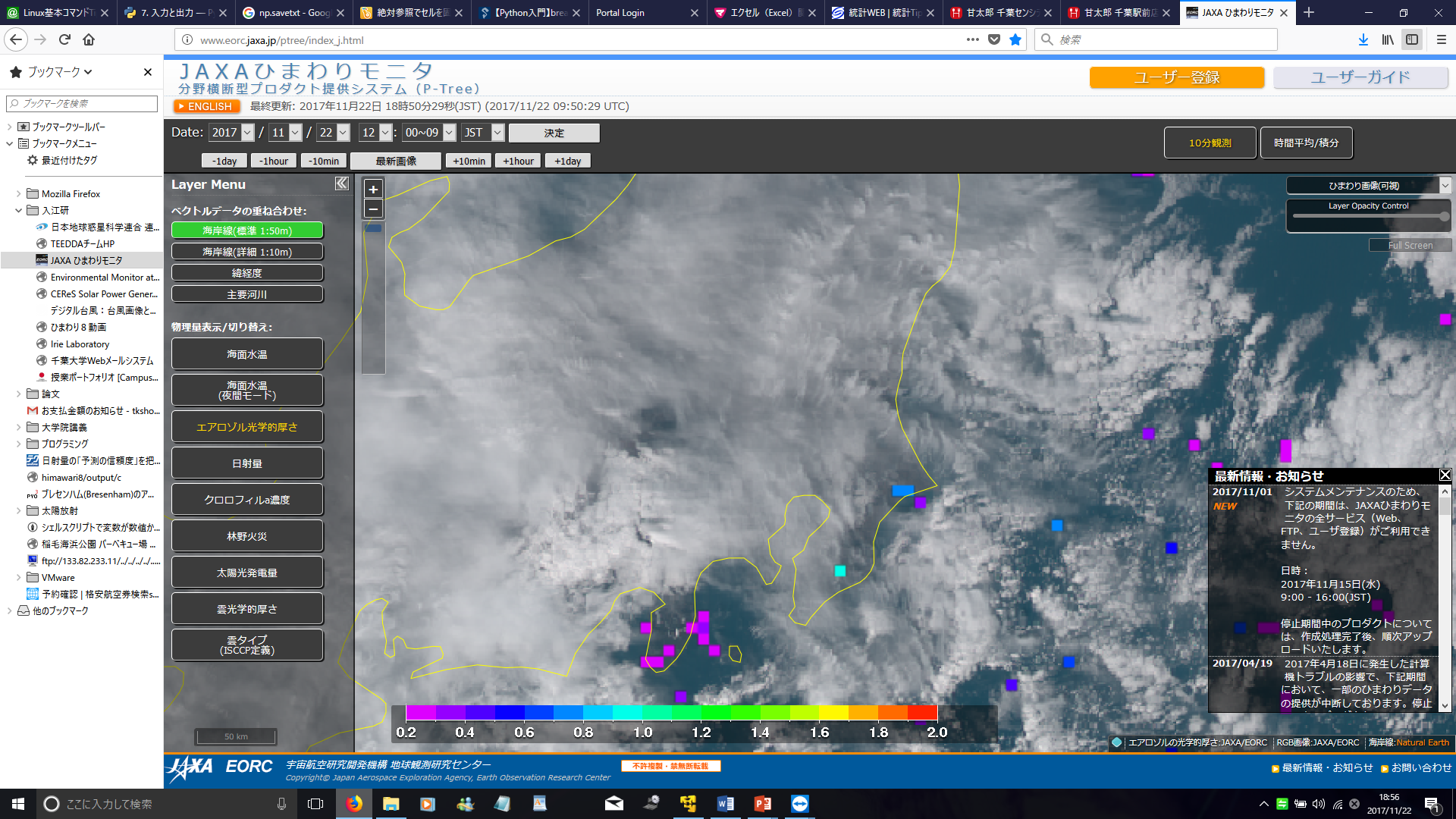 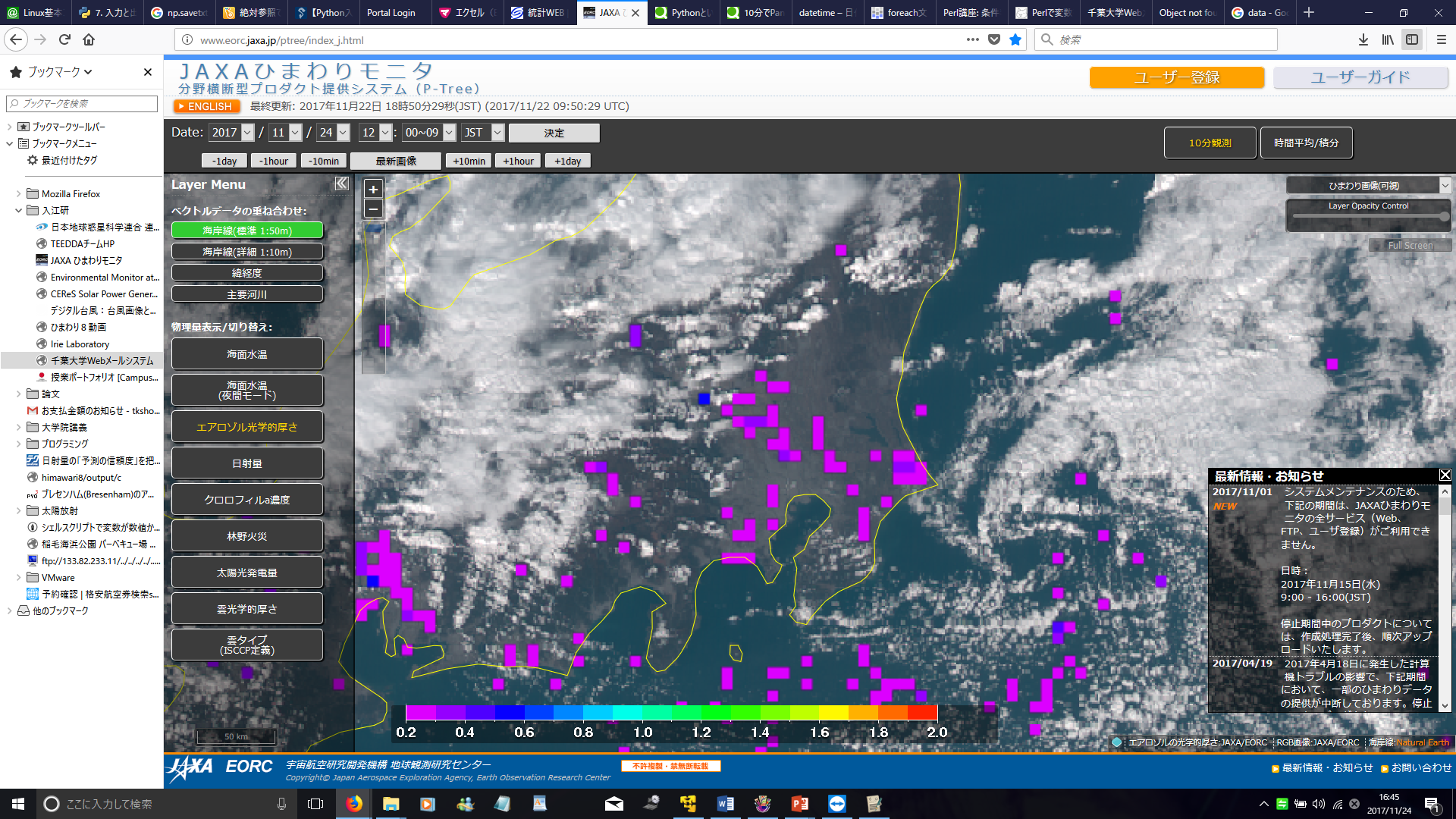 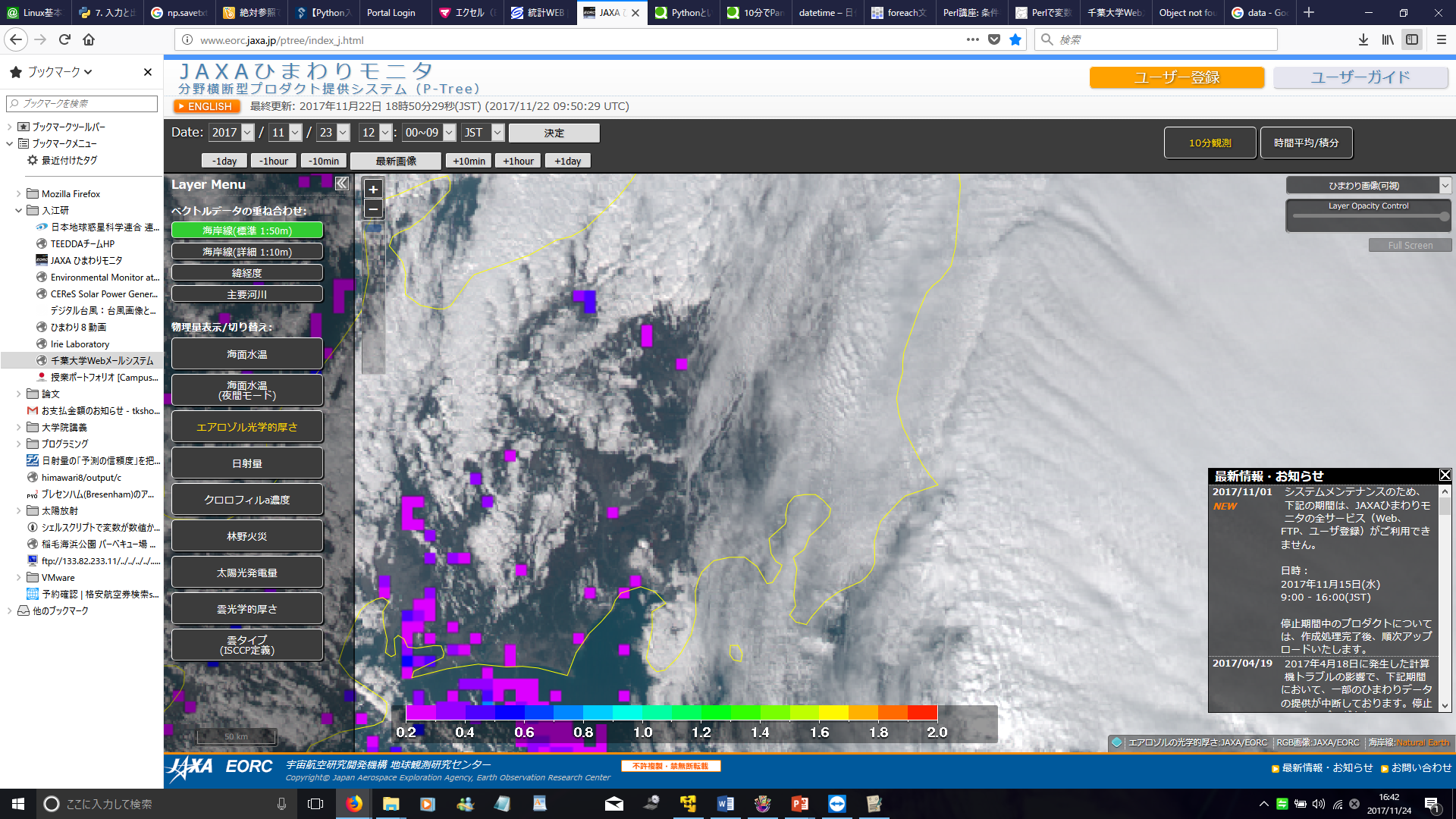